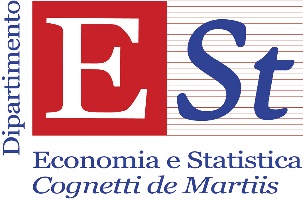 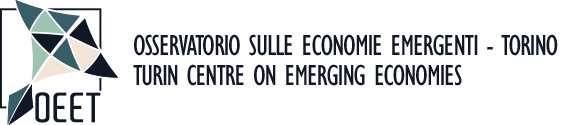 L’impatto economico della BrexitGiovanni BalcetUniversità di Torino
1
Il contesto del voto britannico del 23 giugno 2016

Il declino economico relativo dell’UE e di UK
    (quota del PIL mondiale, 19802014: UE, 29.816.9; UK 3,42.3; Cina, 2.316.5)

 L’impatto della globalizzazione economica (non regolata)
    la crescita delle diseguaglianze
    il ruolo crescente delle economie emergenti (Cina)

 La crisi della globalizzazione economica genera:
     l’ondata del populismo 
     il ritorno dei nazionalismi
     il neo-mercantilismo (Trump)Dal multilateralismo/regionalismo al bilateralismo. Equilibri dei pagamenti mondiali in crisi.

 Un mondo più instabile e più conflittuale, ricco di paradossi
Brexit: le cause economiche (e sociali)

Divergenza tra Londra e il resto del paese. Classe media e classi operaie del Nord per il Leave.

Interessi settoriali in azione (ex., i pescatori del mare del Nord)

Visione distorta costi / benefici (Adam Smith: the market size). Molta ideologia

Pulsioni nazionalistiche (UKIP) più forti degli interessi economici, sino all’auto-lesionismo

Nostalgia dell’Impero. Ma l’Impero non c’è più

Reazione contro la globalizzazione. Sentimenti anti-immigrazione e anti-UE. Ma l’UE non era un rimedio?
Brexit: conseguenze economiche

Deprezzamento del tasso di cambio (-16% vs euro)  Inflazione interna. Perdita del potere d’acquisto e riduzione dei livelli di consumo.
 Rallentamento del PIL e degli investimenti
Riduzione del commercio estero (dipenderà dagli accordi)
Diversione degli investimenti diretti esteri (ex. giapponesi), possibili disinvestimenti nell’industria e nei servizi
Declino della finanza e del ruolo della City (trasferimenti annunciati di banche e istituzioni finanziarie a Francoforte)
Tensioni sul mercato del lavoro (3 milioni di europei in UK), penuria in agricoltura e alcuni servizi (sanità; ristorazione)
Declino del settore immobiliare (prezzi in calo)
Declino della cooperazione tecnologica e scientifica  Rallentamento dell’innovazione
Aspettative negative degli investitori, riduzione della domanda interna (inflazione)

Il declino britannico a livello produttivo e tecnologico sembra una conseguenza inevitabile della Brexit.

Ma la sua entità e le sue caratteristiche dipenderanno dall’esito del processo negoziale in corso.

Passioni e ideologie prevalgono sugli interessi economici.